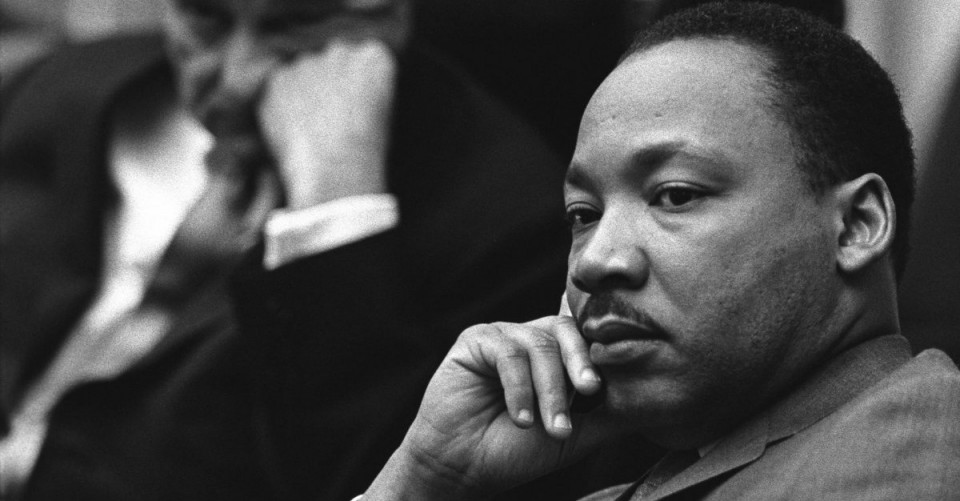 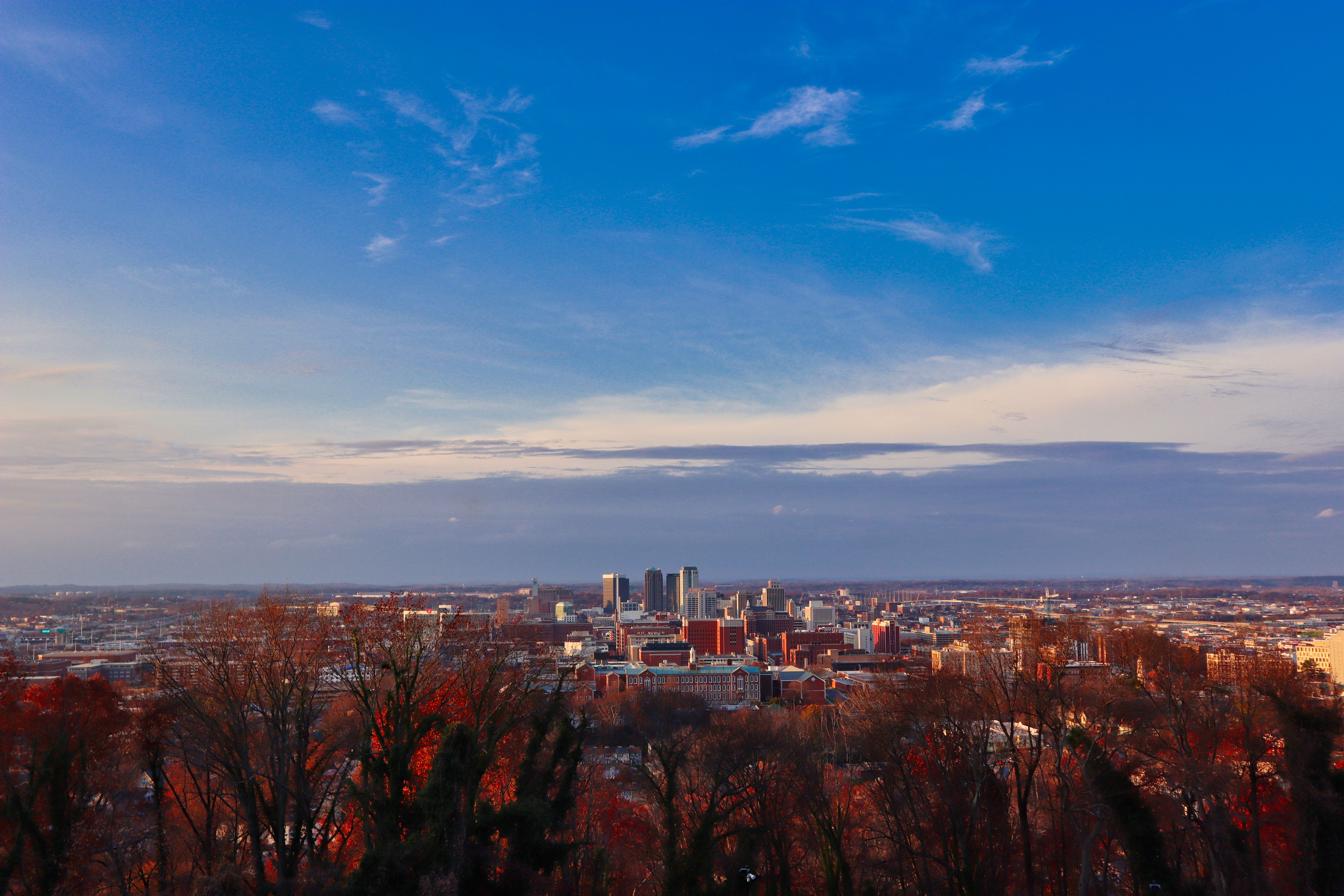 God is good, even when His people aren’t.

Isaiah 56.1-12
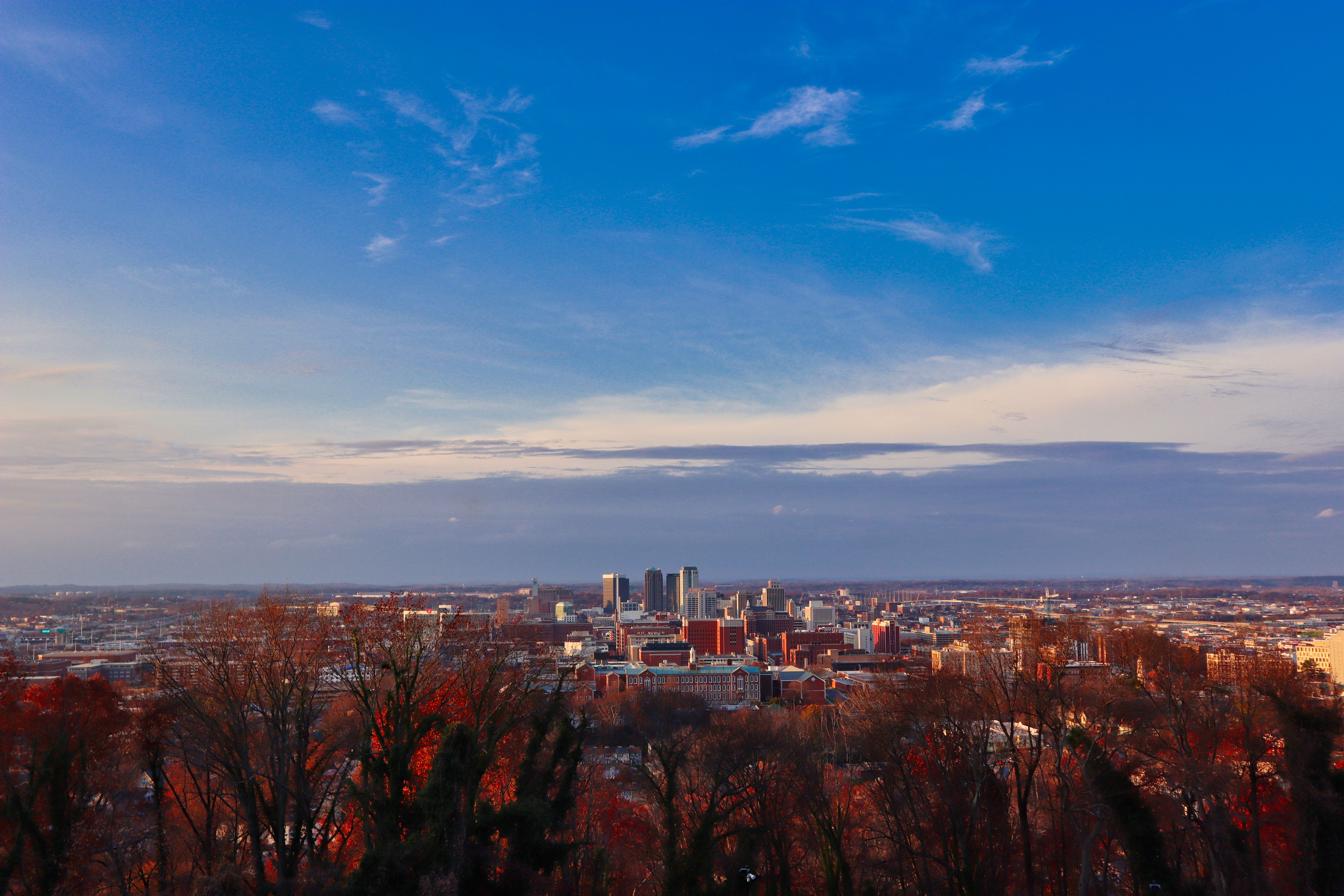 You need God’s mercy and forgiveness continually.

1st John 1.5-2.6
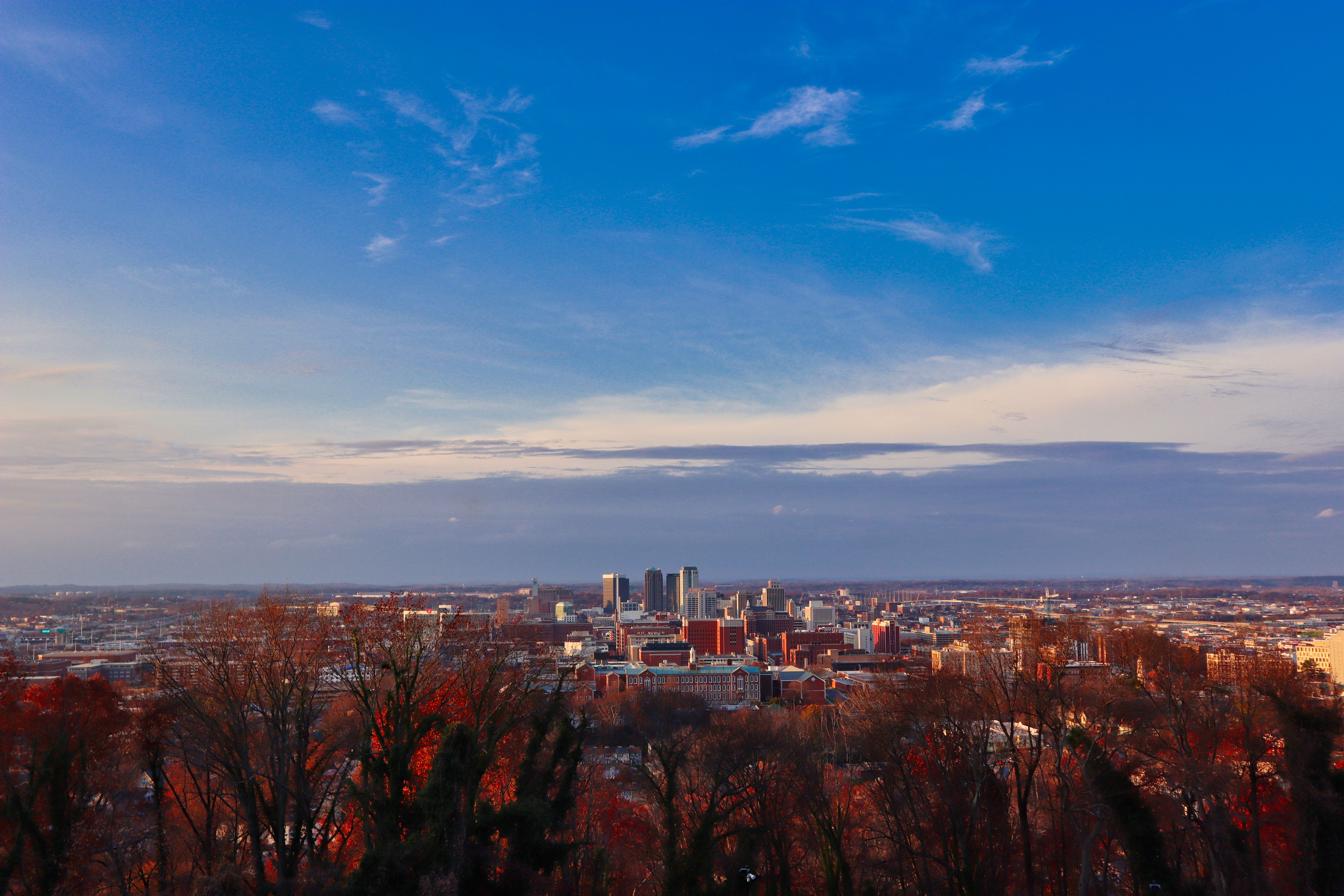 Our call is to serve:

Galatians 6.1-10
…in gentle correction.

Vs. 1
… in humility.

Vs. 1-10
… with understanding of our flaws.

Vs. 2-5
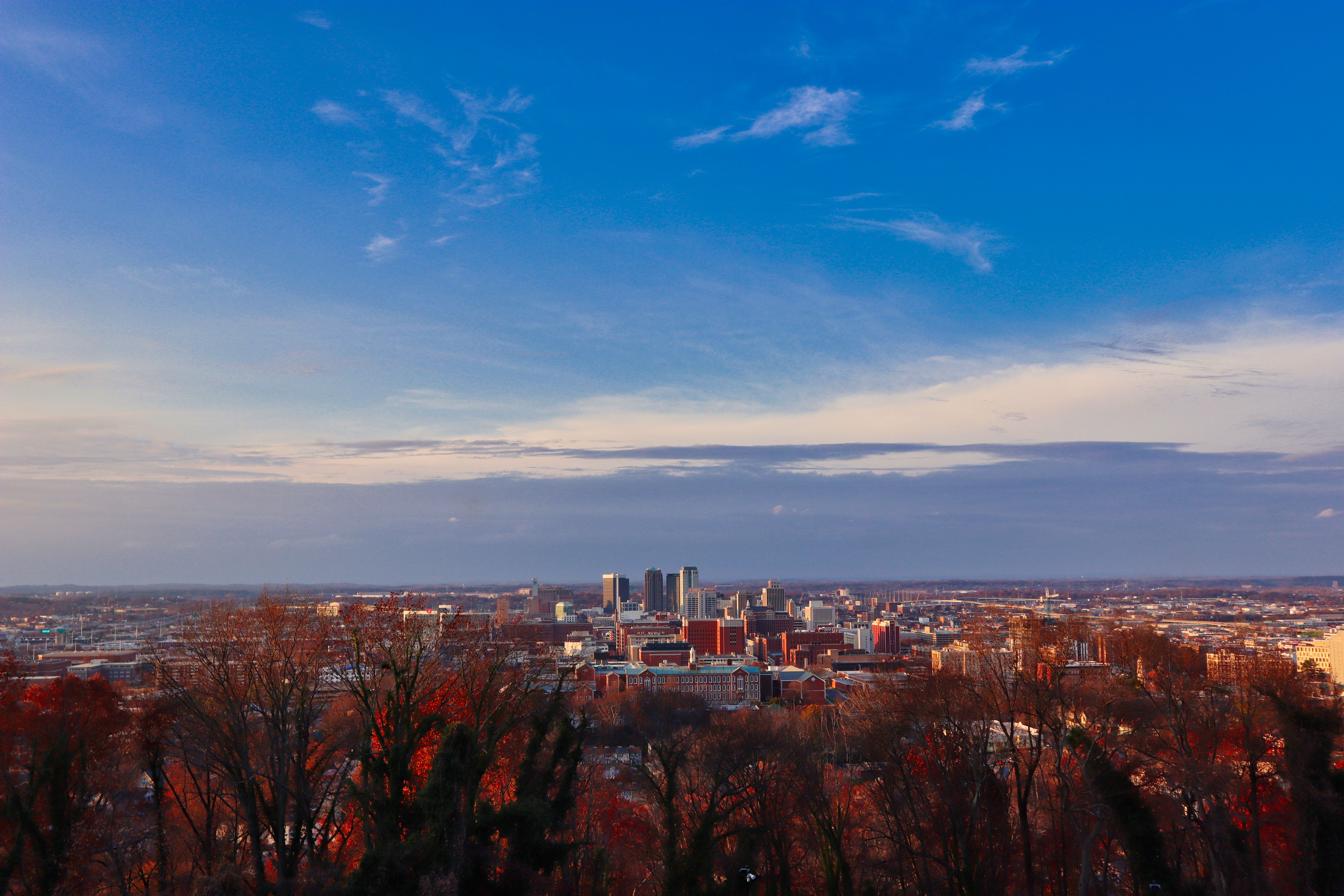 God is perfect. His followers are not.

You fall short and need His grace.

Serve others in humility and gentleness.